Приготовление горячего завтрака 
Поварами нашей столовой
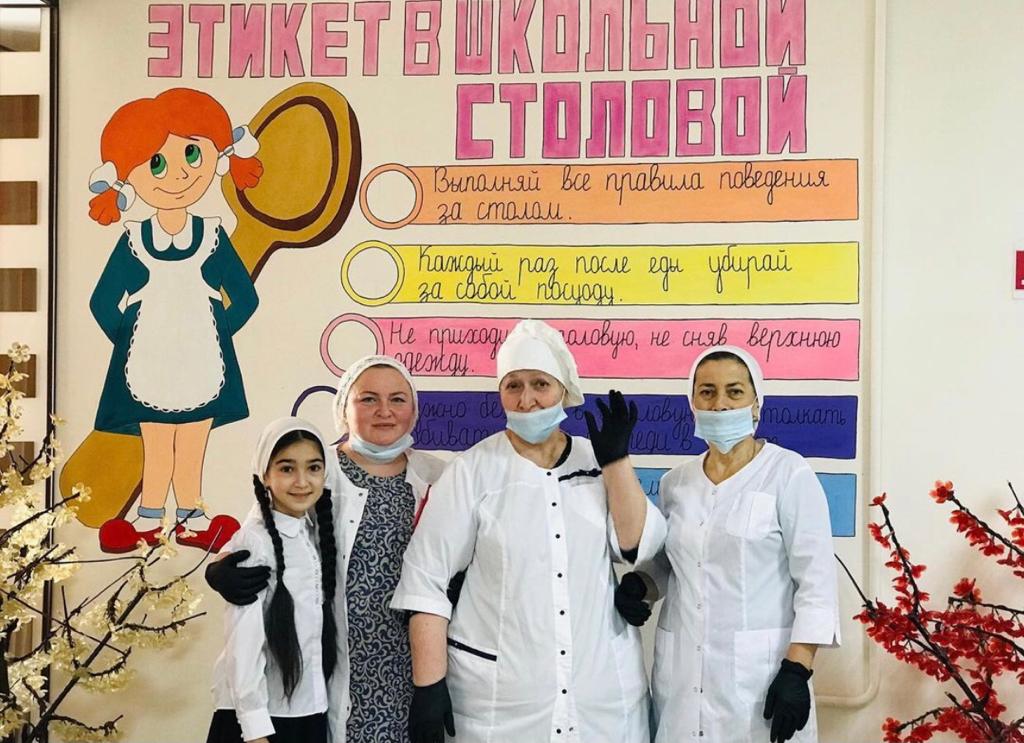 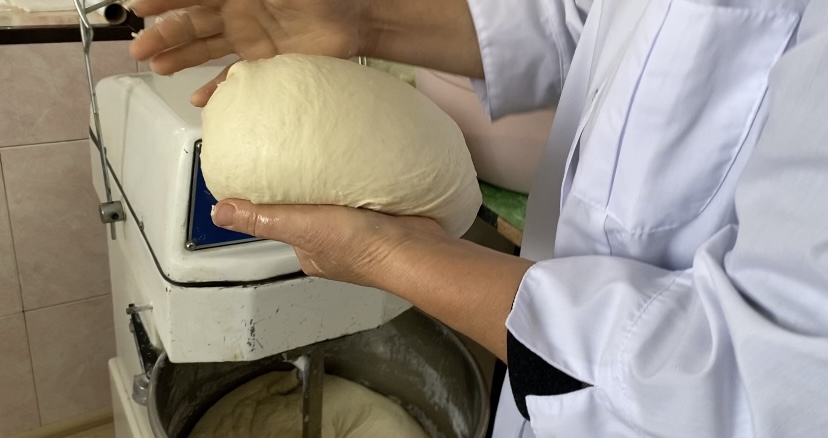 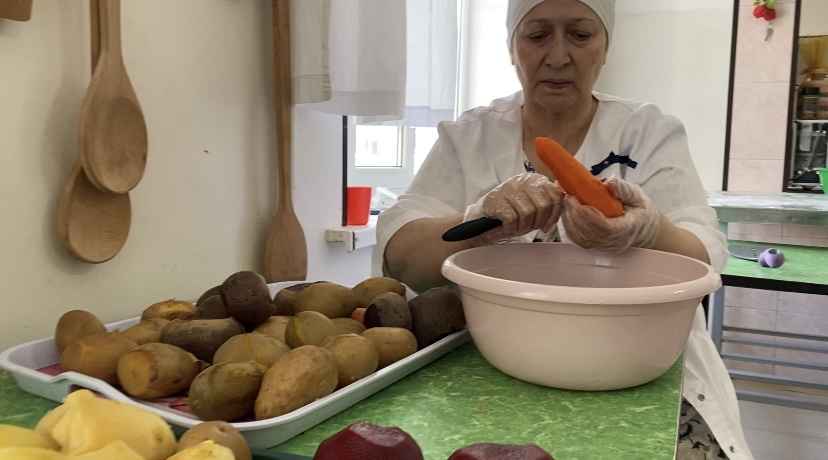 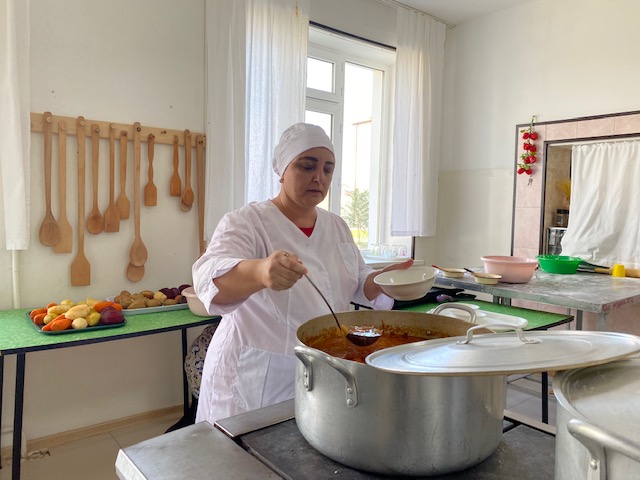 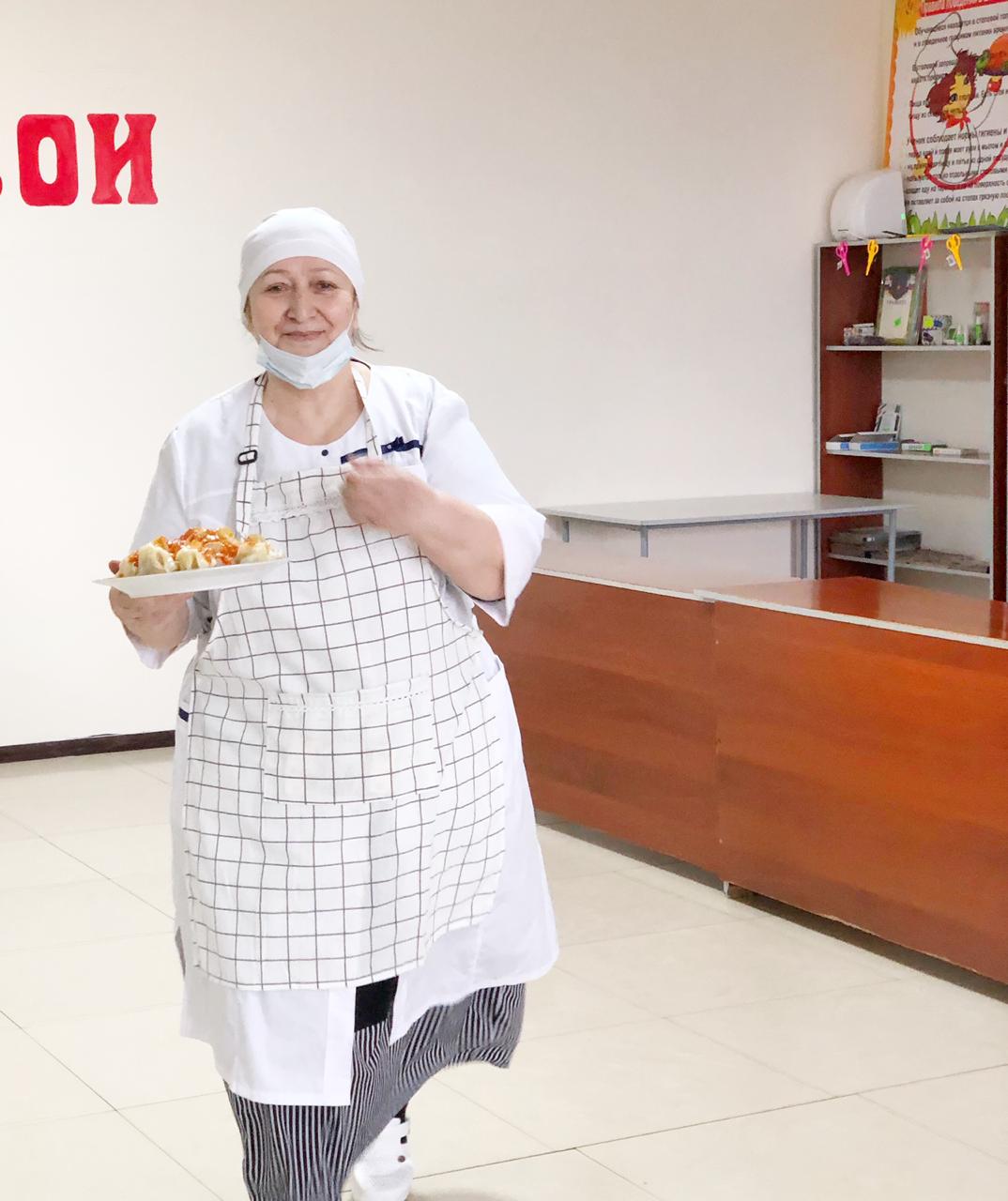 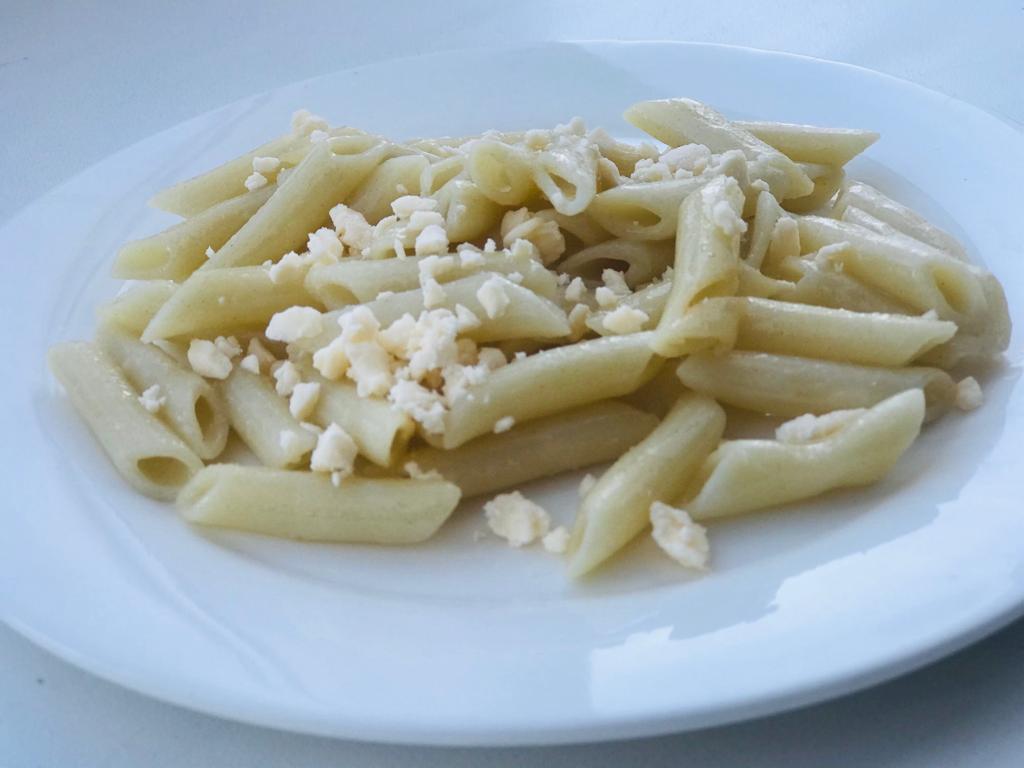 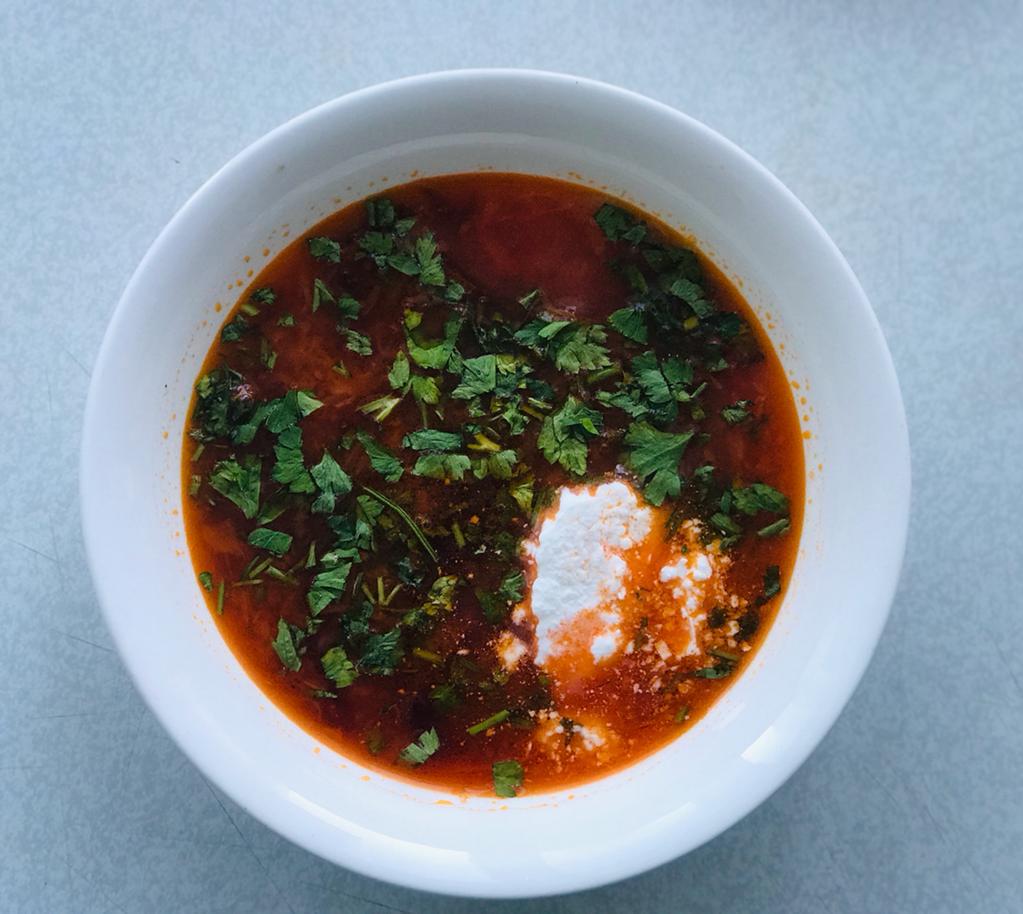 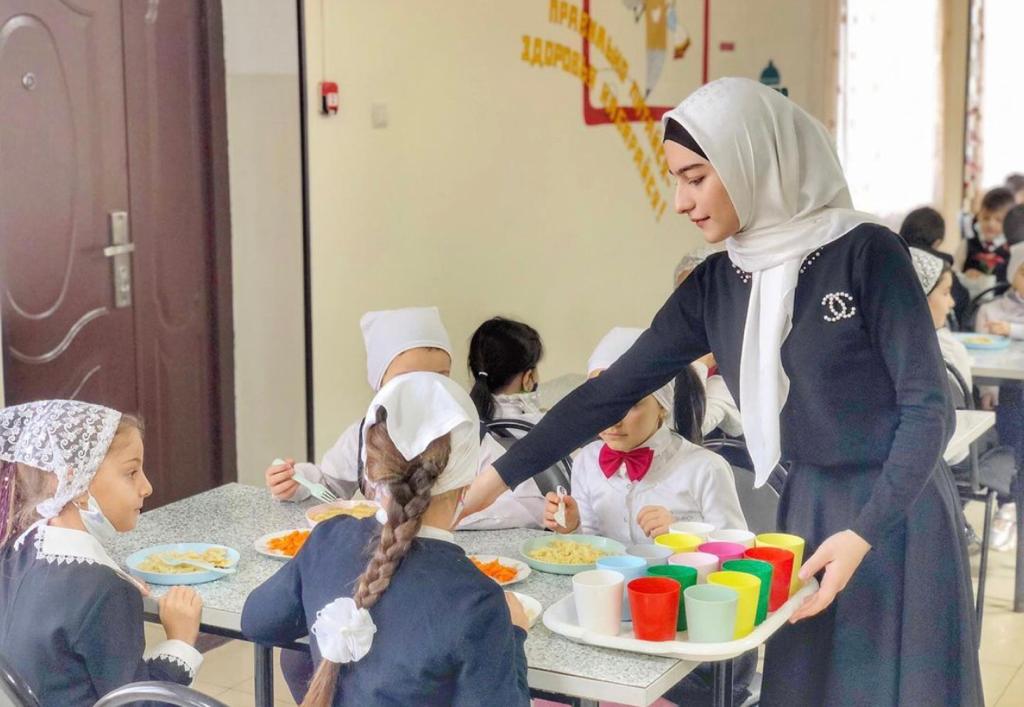